MEDNARODNI DAN JEZIKOV
24. 9. 2021
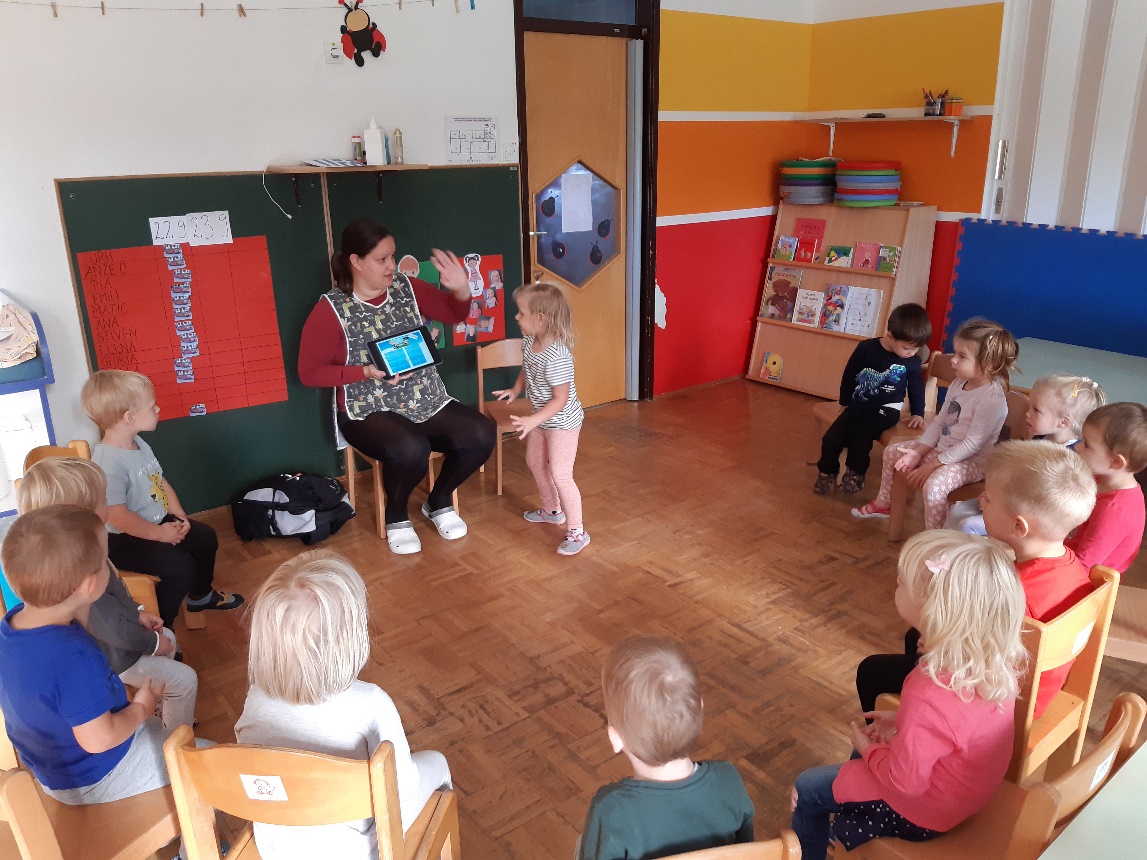 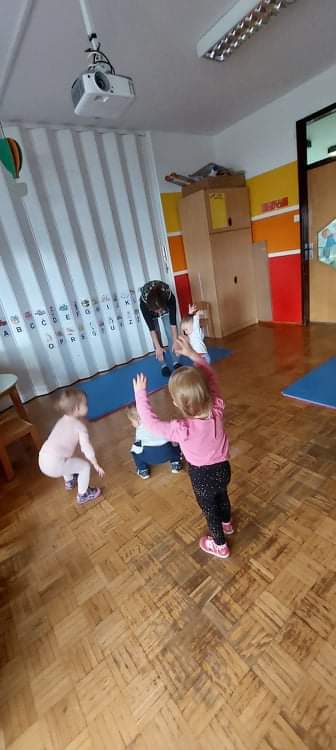 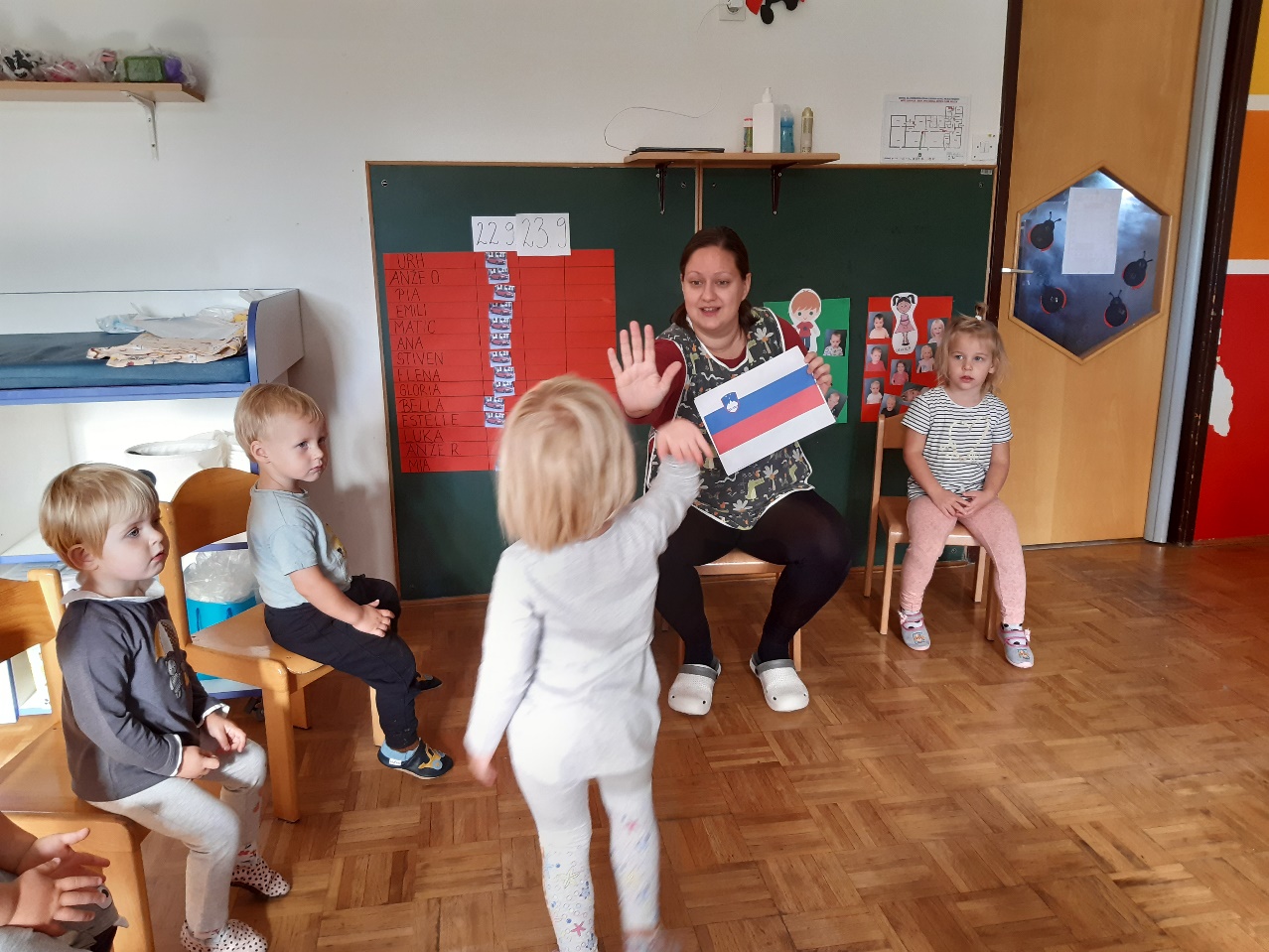 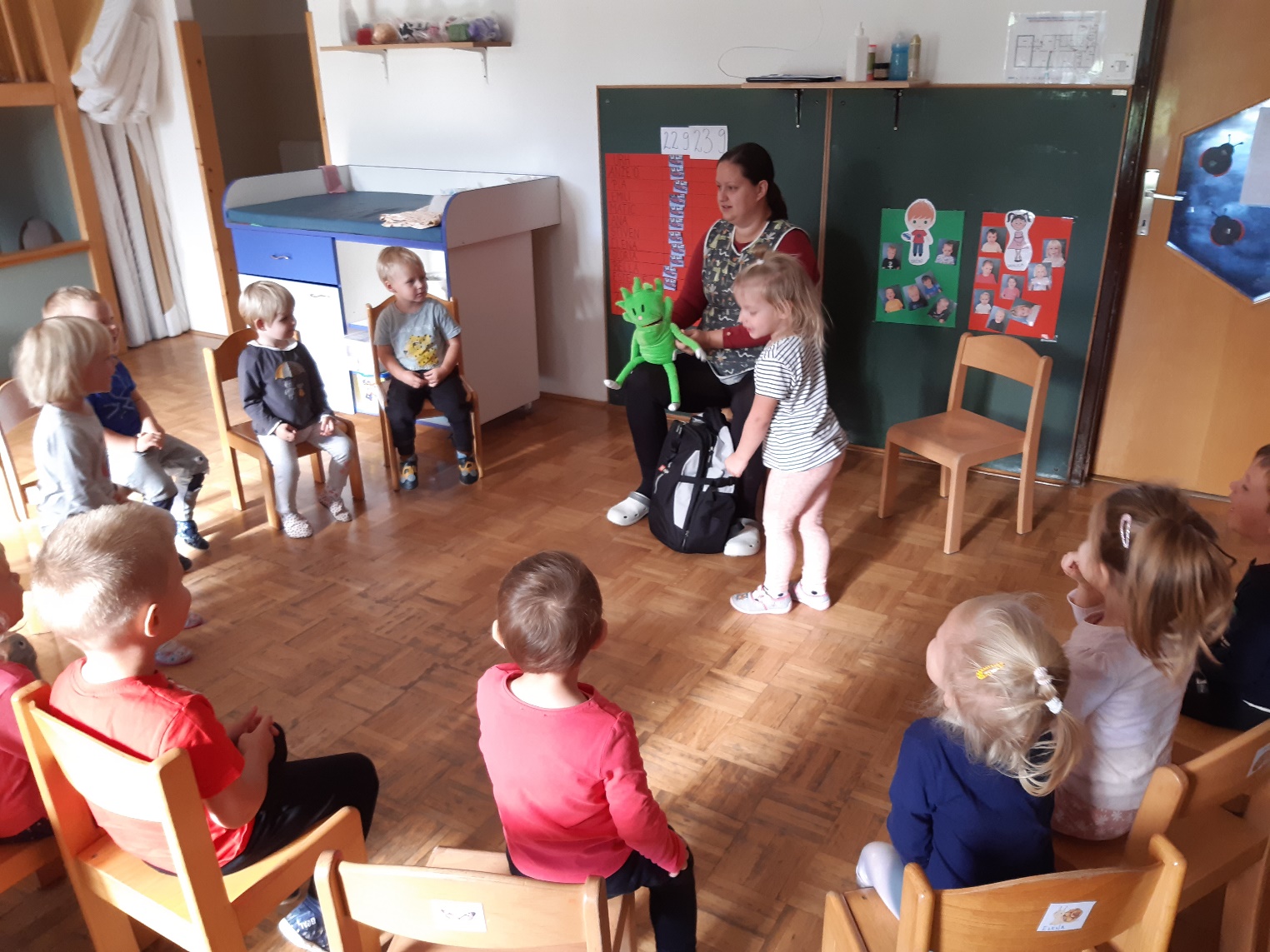 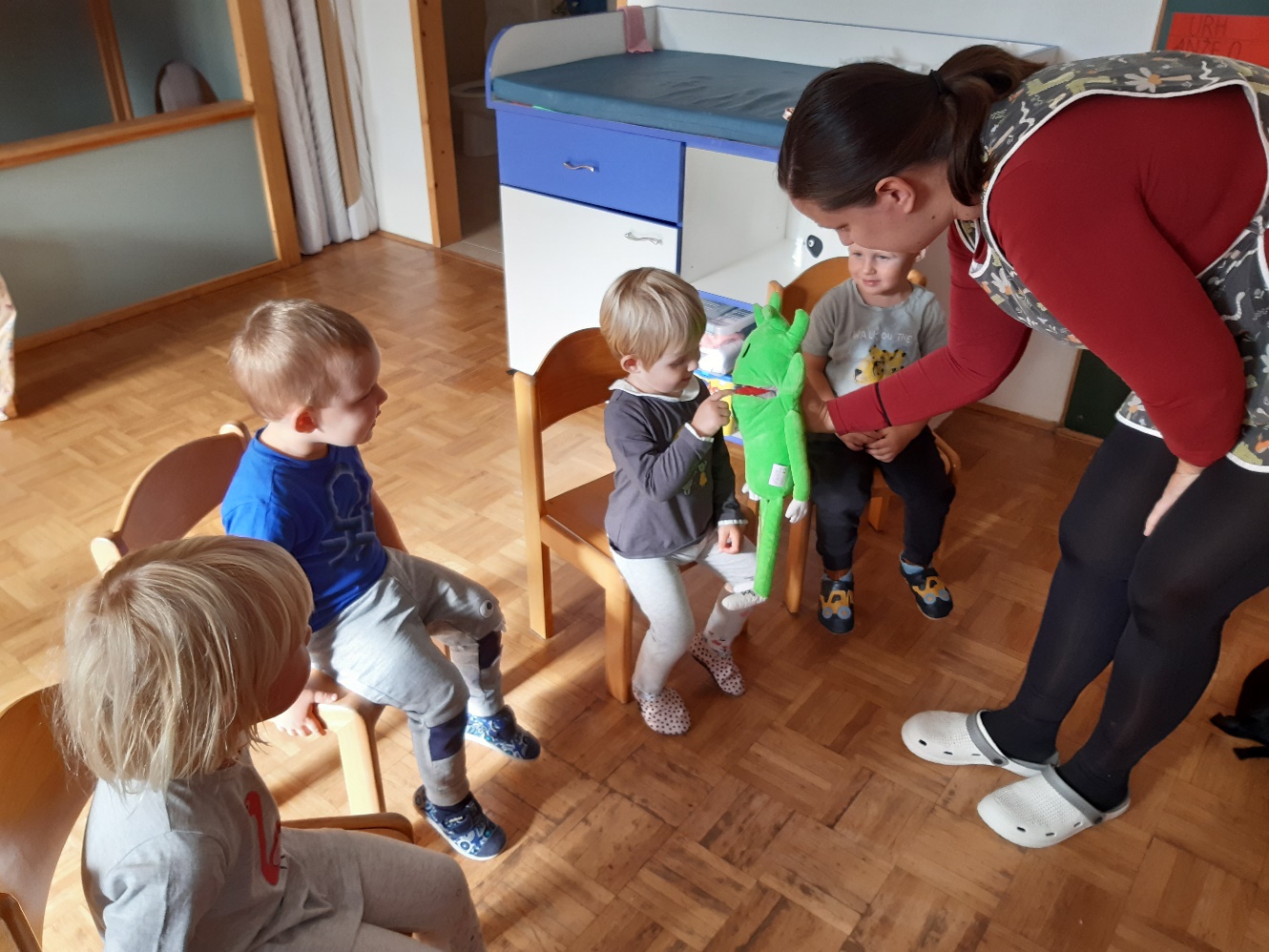 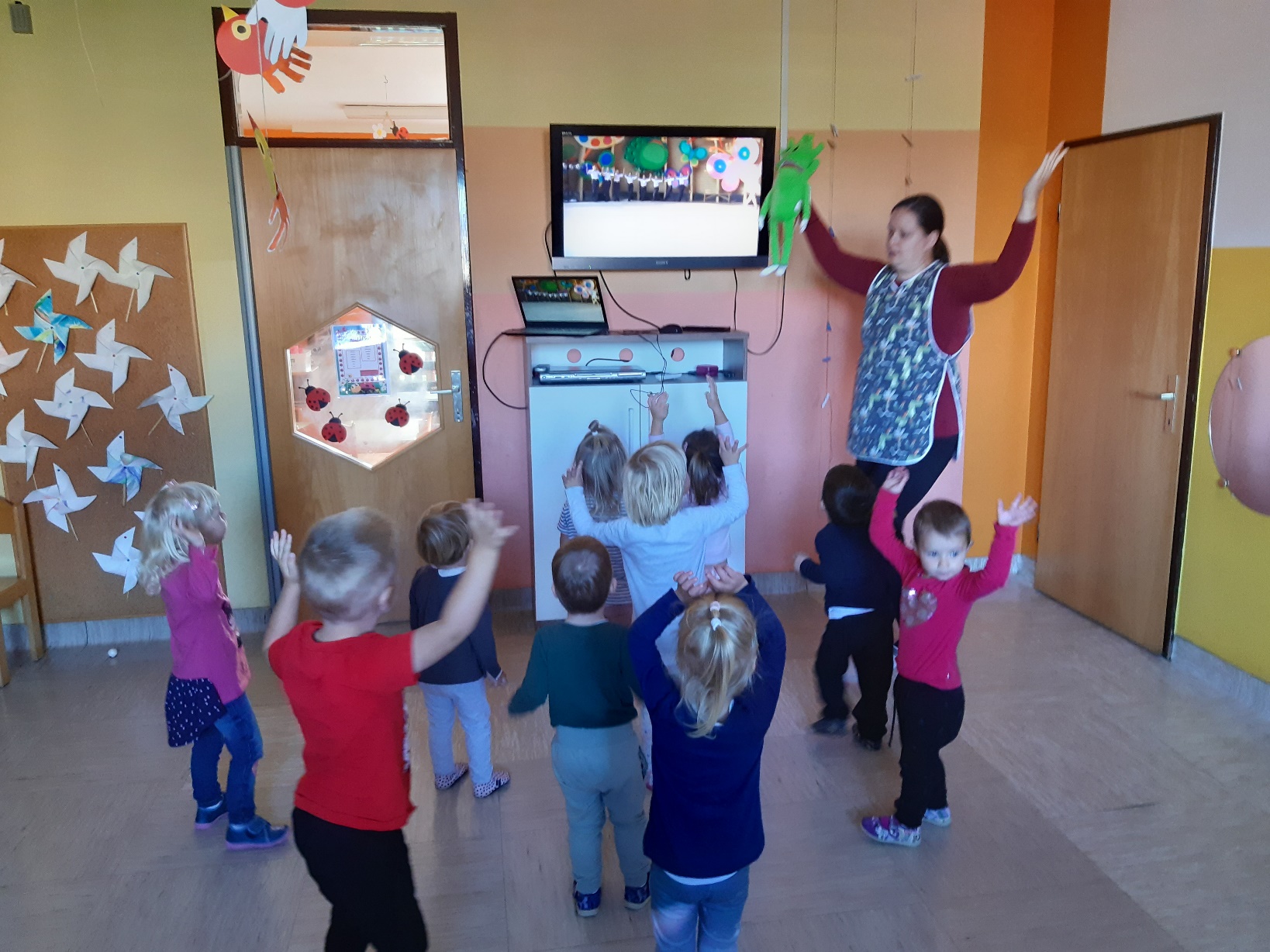 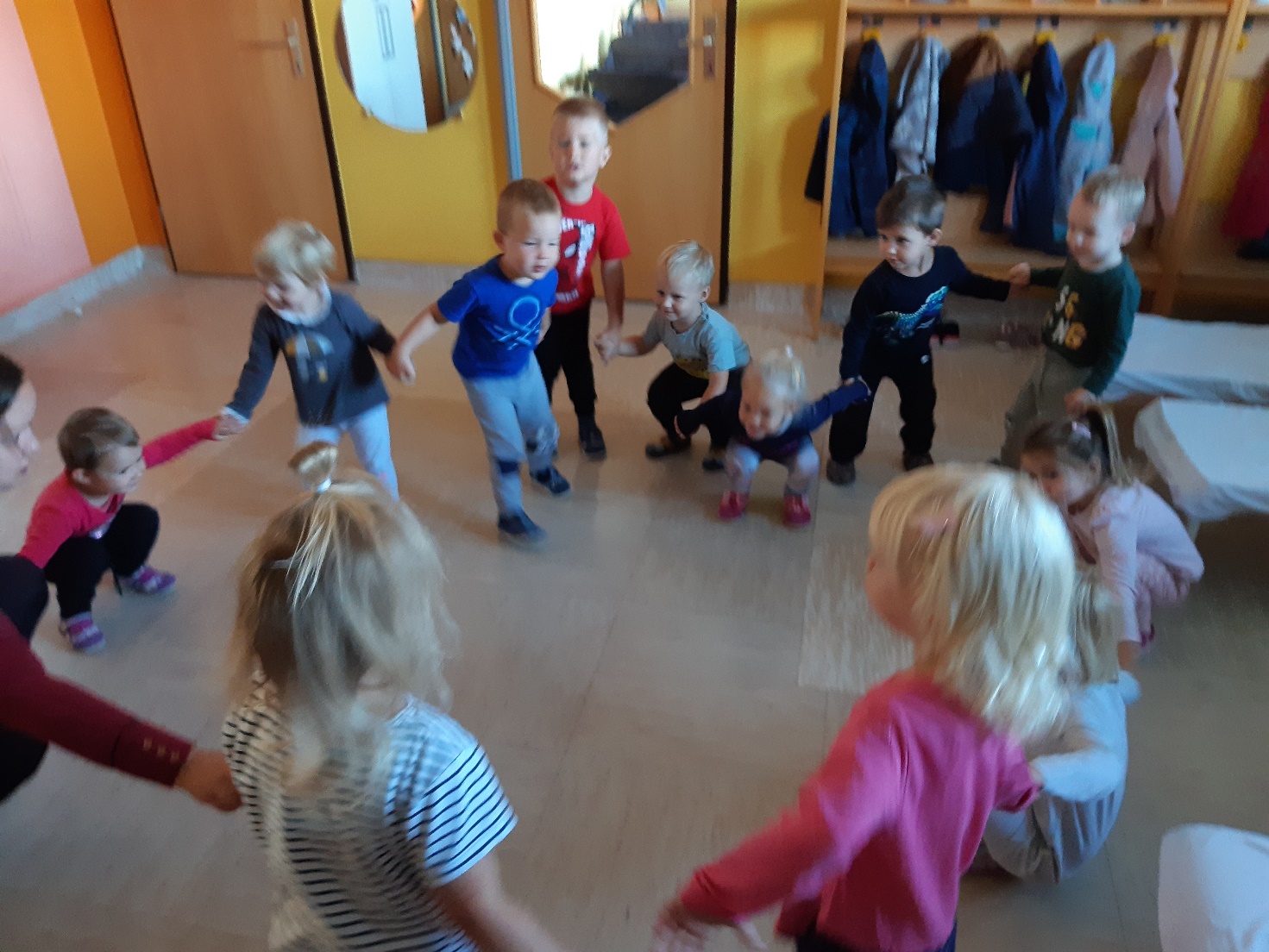 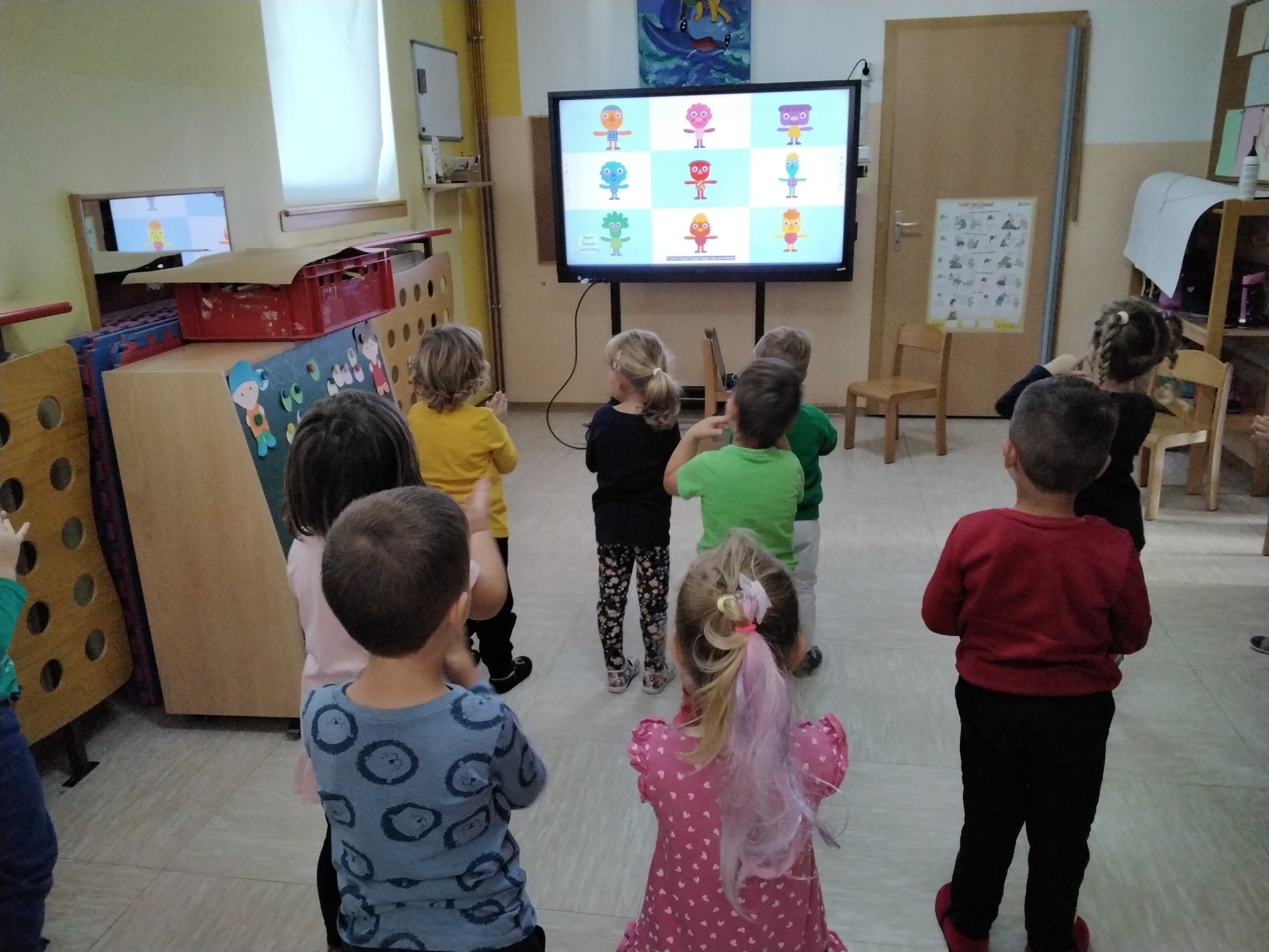 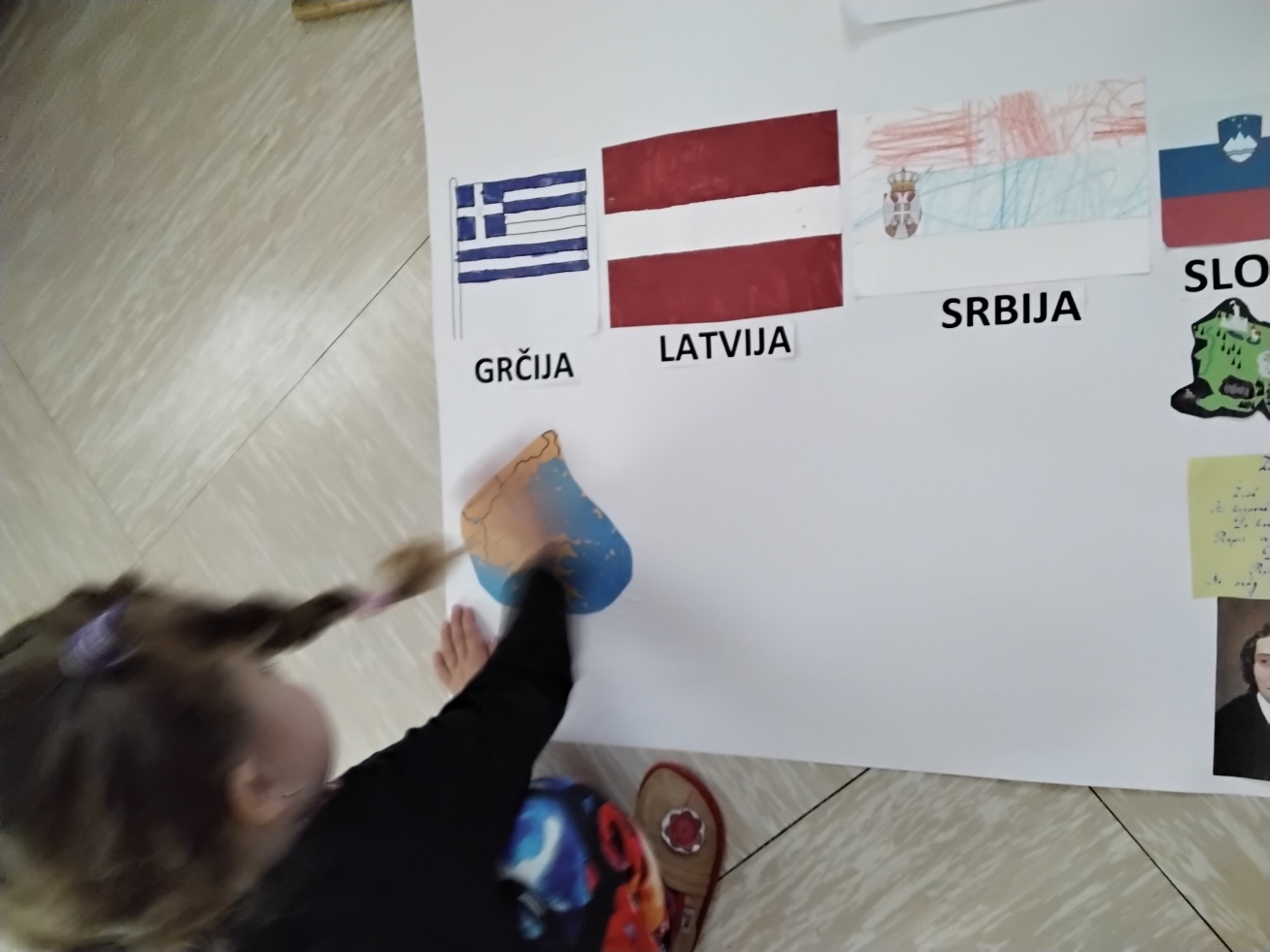 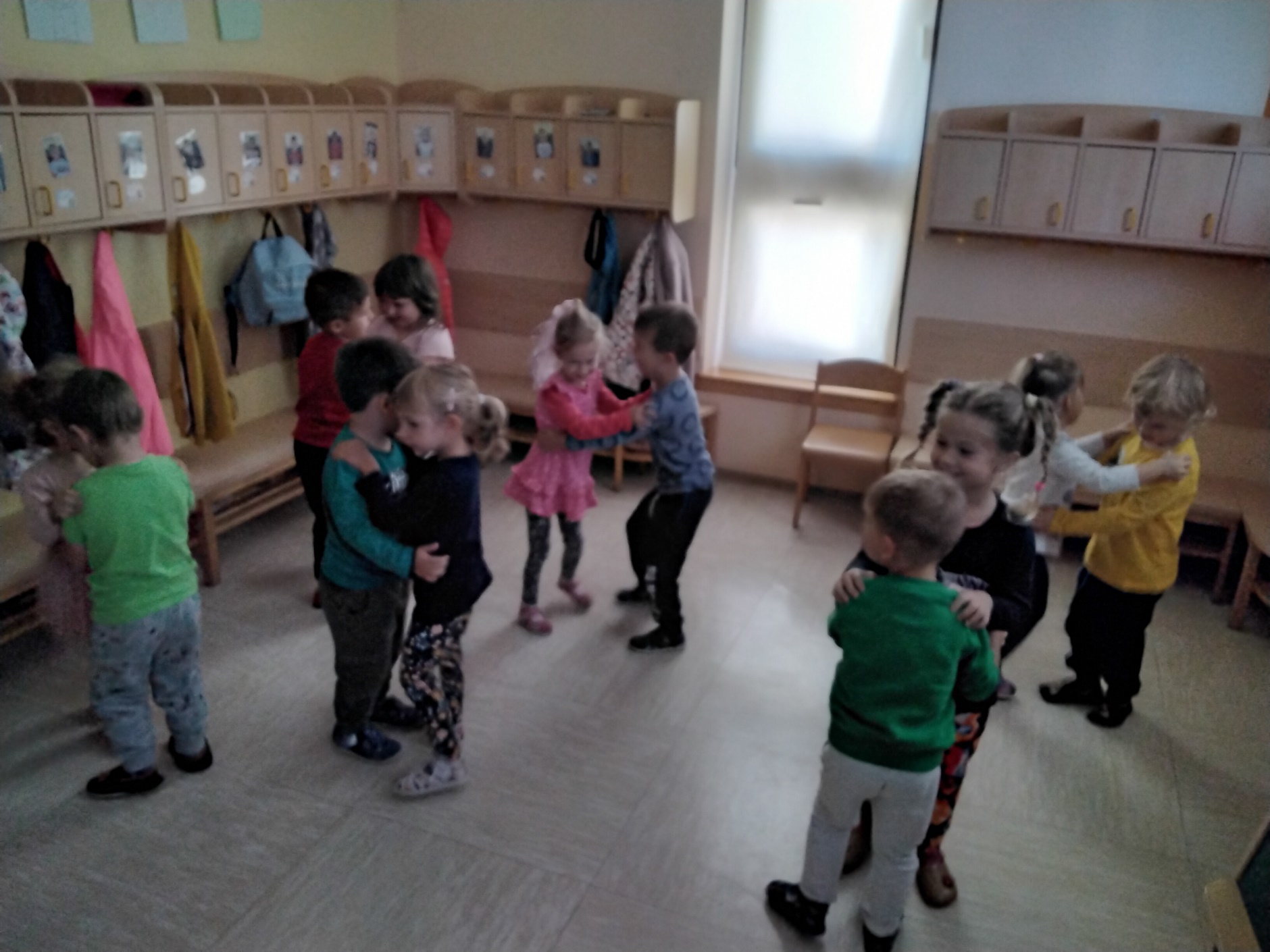 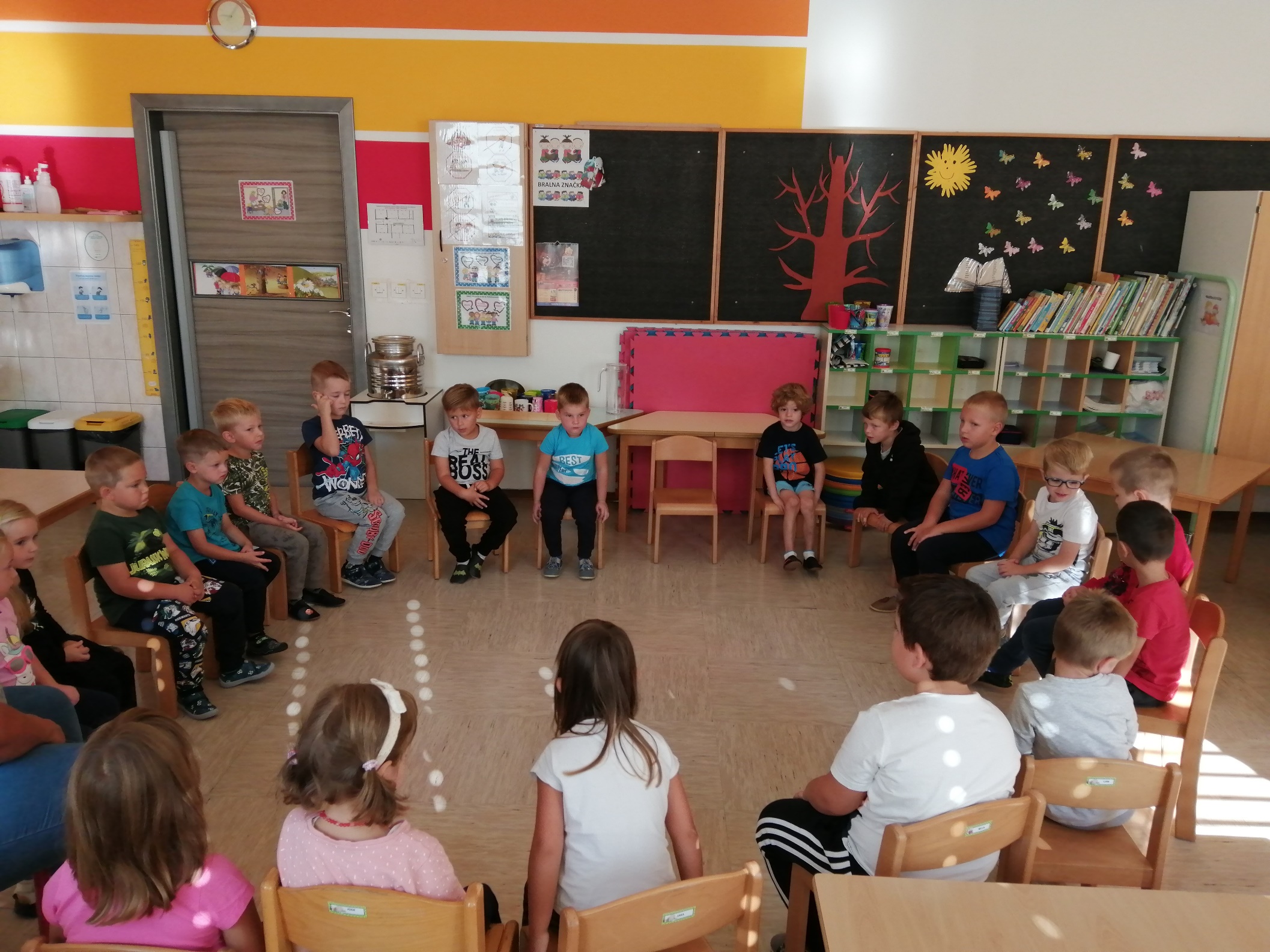 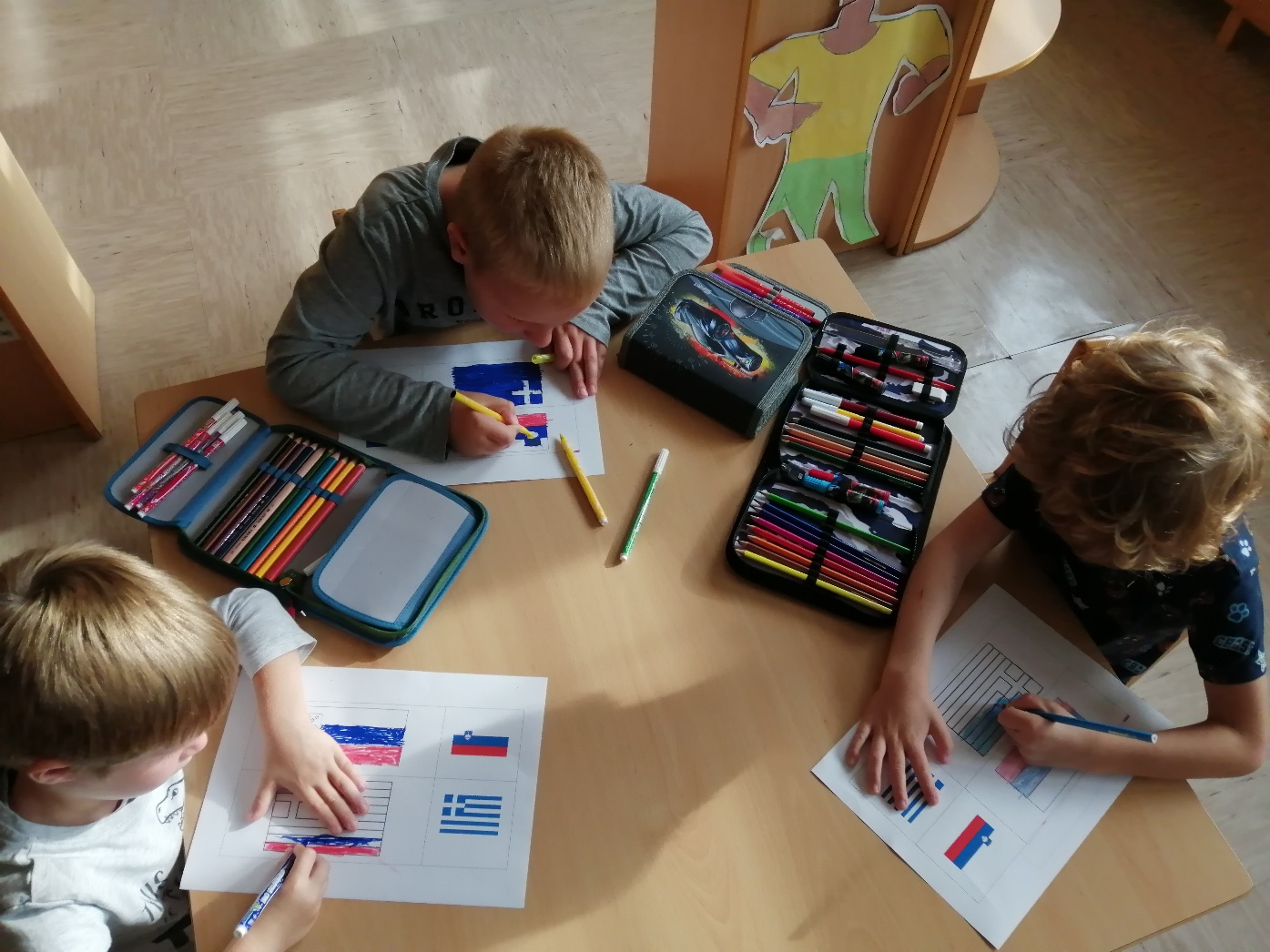 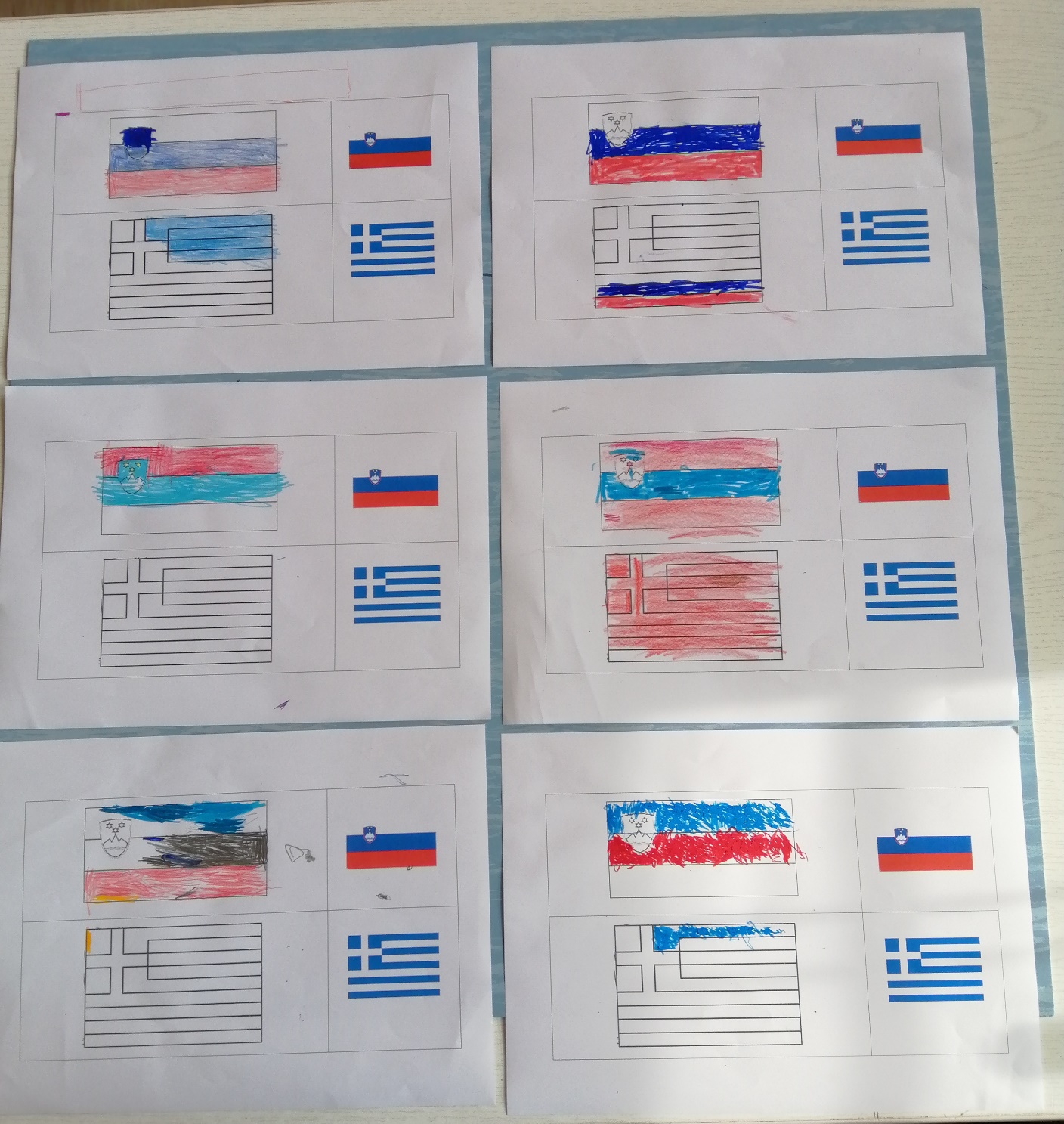